Figure 6. Commensal bacteria populations and inflammatory response in the nose and auditory bulla of EDA pathway ...
Hum Mol Genet, Volume 25, Issue 16, 15 August 2016, Pages 3564–3577, https://doi.org/10.1093/hmg/ddw202
The content of this slide may be subject to copyright: please see the slide notes for details.
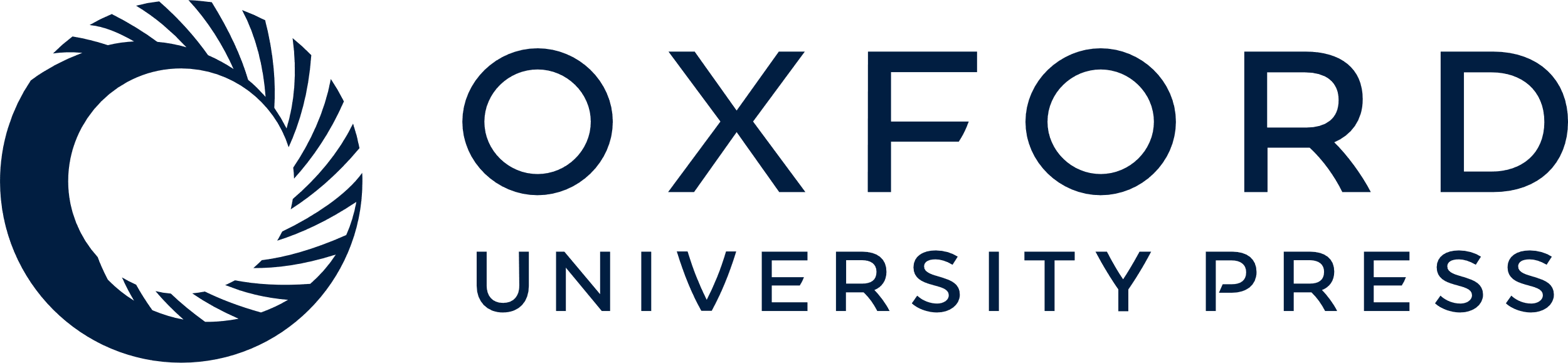 [Speaker Notes: Figure 6. Commensal bacteria populations and inflammatory response in the nose and auditory bulla of EDA pathway deleted mice. (A) Leukocyte numbers in the nasal wash of EdardlJ/dlJ and EdaTa mice are significantly elevated (see text for details) compared to FVB, EdardlJ/+ and Junbo mice. (B) Total bacterial load (CFU) in nasal samples are significantly elevated (see text for details) in EdardlJ/dlJ (predominately E. coli) and EdaTa (predominately Staphylococcus aureus) mice than FVB, EdardlJ/+ and Junbo mice. (C) Cocci colonies (c) associated with plant foreign body (fb) in the nasopharynx (nd) at the opening of the auditory tube (at) of a 43-week-old EdaTa mouse. (D) Total bacterial load in bulla samples was highest in EdardlJ/dlJ (predominately E. coli) and Junbo (mixed bacterial isolates, see Supplementary material, Table S1 for bacterial isolate list). (E) Giemsa stained cytology of bulla exudate from an E. coli culture positive 11-week-old EdardlJ/dlJmouse shows a foamy macrophage with bacilli (ba); (F) a histology section shows the Gram-negative bacilli (ba) are intracytoplasmic; F4/80 IHC (Vector SG detection kit has a blue-grey chromogen) and Neutral Red counterstain. (G) Bulla foamy macrophages from a 13-week-old EdaTa mouse contain lipid bodies; formalin fixed cytology preparation stained with Oil Red O. (A,B,D) The graphs represent data points, the median (that incudes zero values) as a bar, and the ratio above each represents the number of positive samples divided by the total number sampled. Scale bars: 100 µm (C); 20 µm (E,F); 50 µm (G).


Unless provided in the caption above, the following copyright applies to the content of this slide: © The Author 2016. Published by Oxford University Press.This is an Open Access article distributed under the terms of the Creative Commons Attribution Non-Commercial License (http://creativecommons.org/licenses/by-nc/4.0/), which permits non-commercial re-use, distribution, and reproduction in any medium, provided the original work is properly cited. For commercial re-use, please contact journals.permissions@oup.com]